Високотемпературна плазма
Основні характеристики
Плазма – це частково або повністю йонізований газ, у якому густини позитивних і негативних розрядів практично однакові.
Високотемпературна плазма
Гаряча плазма майже завжди повністю іонізована. 
Ступінь іонізації ~100%. 
Зазвичай саме вона розуміється під «четвертим агрегатним станом речовини». 
Прикладом може служити Сонце.
Поняття високотемпературна плазма вживається звичайно для плазми термоядерного синтезу, який вимагає температур в мільйони K.
Речовина Сонця
Утримання високотемпературної плазми
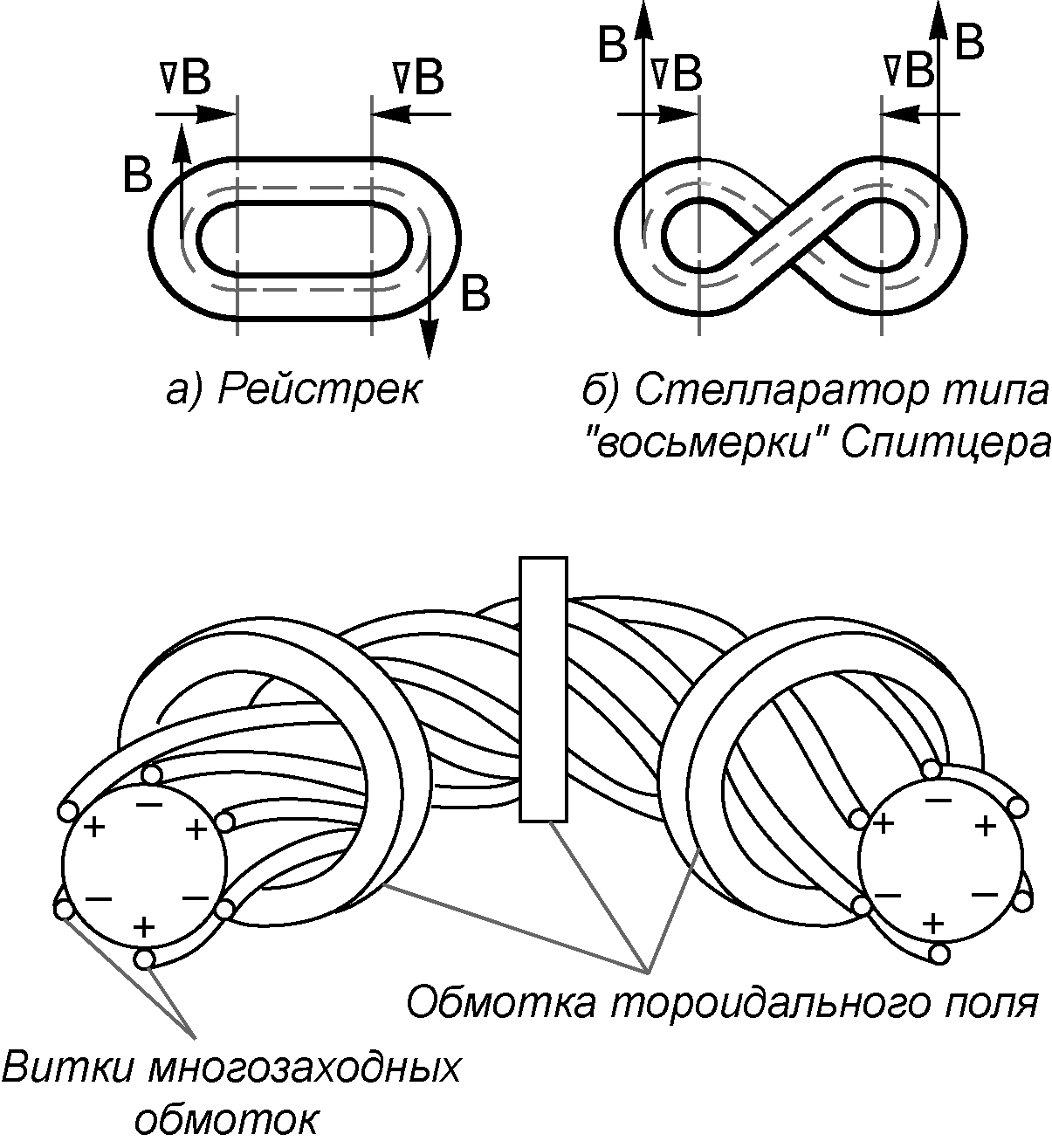 Для утримання високотемпературної плазми тривалий час використовується сильне магнітне поле. 
У магнітному полі заряджені частинки рухаються по гвинтових траєкторіях, навитими на силові лінії, тому вони можуть бути ізольовані від стінок і можна говорити про так звану магнітну пастку для плазми.
Існування гарячої плазми
Вона існує на Сонці, під час блискавок, утворюється при експериментах з термоядерного синтезу. 
Використання високотемпературної плазми дозволяє проводити глибоке рафінування металу при невеликому вакуумі.
Блискавка
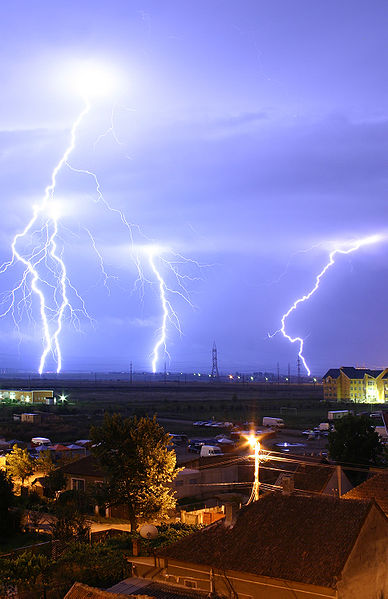 Блискавка є прикладом природної плазми. 
Температура плазми у блискавці може досягати ~28000 К.
Плазма у термоядерному реакторі
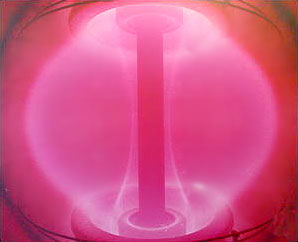 Інтерес до плазми виник у зв'язку з дослідженнями газового розряду. Робота над проблемою керованого термоядерного синтезу підвищила цей інтерес, оскільки будь-яка речовина за умови досягнення її частинками енергій, достатніх для термоядерних реакцій, переходить до стану плазми. 
Плазму застосовують також у термоелектронних і магнетоплазмодинамічних (МПД) генераторах — перетворювачах тепла безпосередньо на електричну енергію.
Плазма в астрофізиці
Очевидна роль плазми в астрофізичних явищах, так як гарячі зірки складаються з цілком іонізованої плазми.
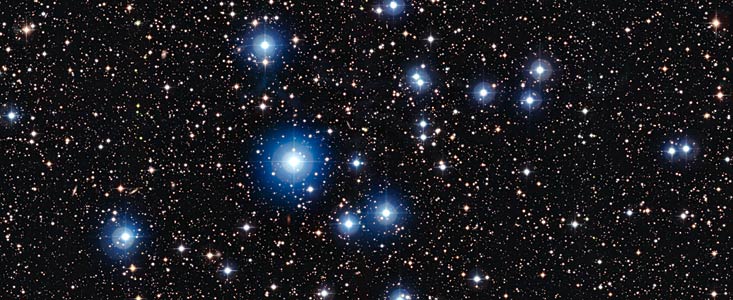 Дякую за увагу!